ZAVLAŽOVÁNÍ
STUDNA
SBÍRKA
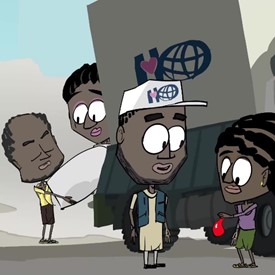 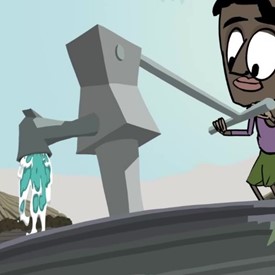 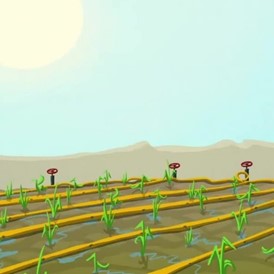 BOHATÝ KLUK
OBDOBÍ SUCHA
CHUDÁ HOLKA
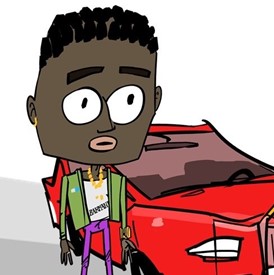 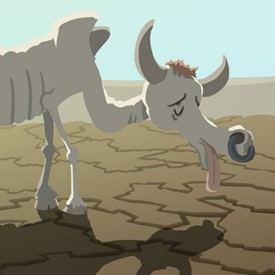 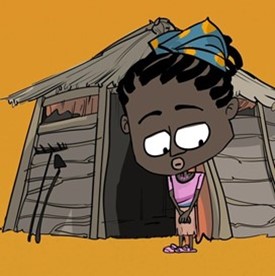